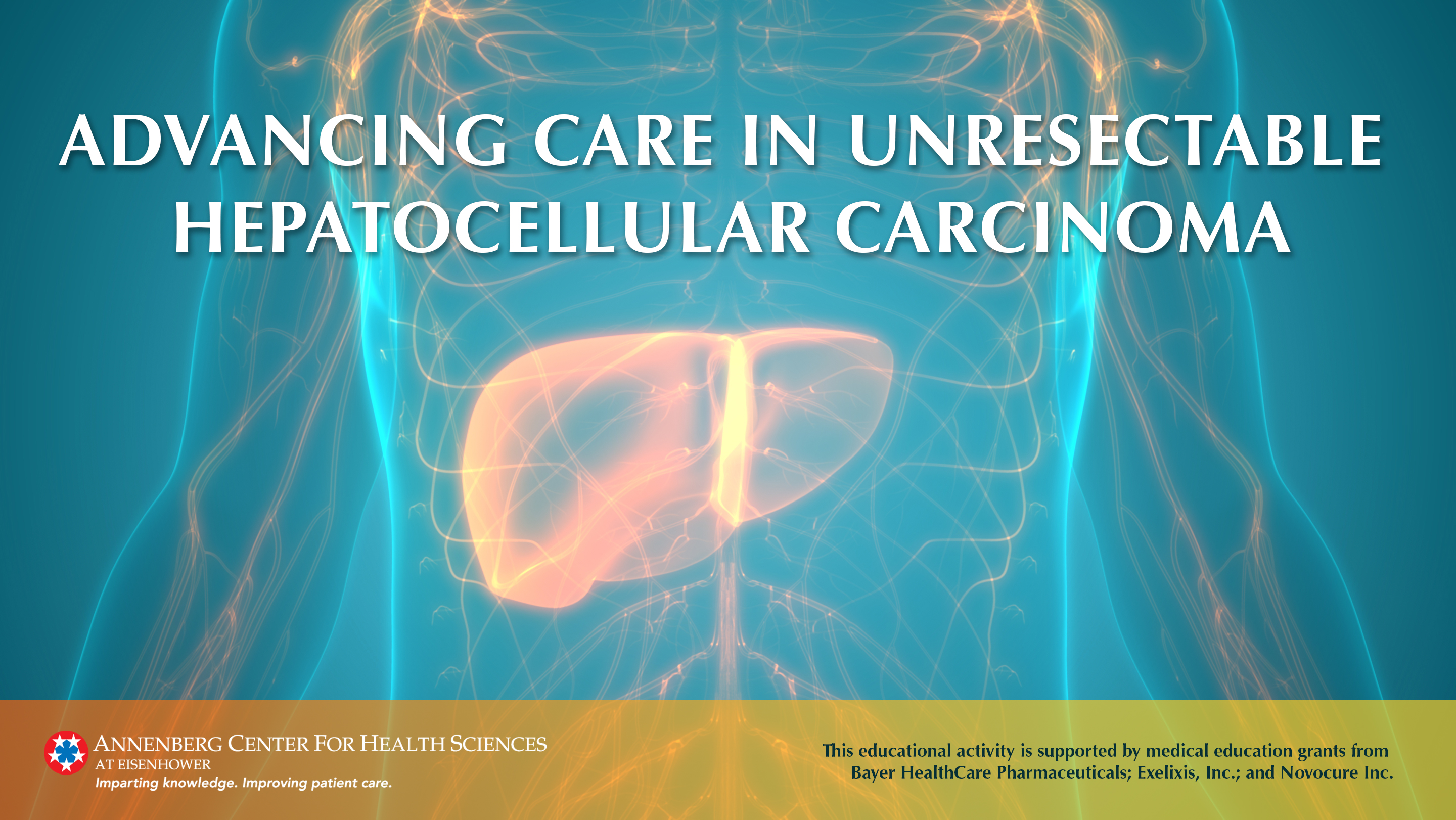 Red Line:Overview
Current Epidemiology &Future Trends
Worldwide Liver Cancer Incidence & Mortality
2012 HCC Mortality Ratesa
Age-standardized rates per million
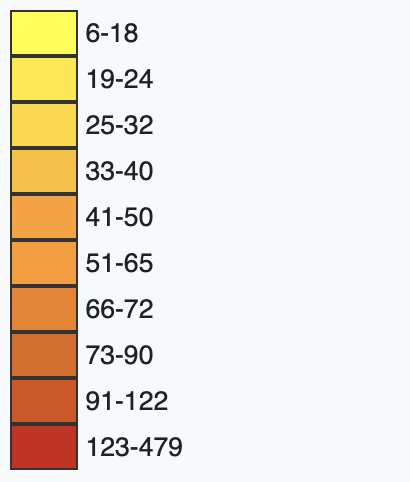 Image courtesy of Wikimedia Commons. https://en.wikipedia.org/wiki/File:Liver_cancer_world_map-Deaths_per_million_persons-WHO2012.svg. CC BY-SA 4.0. 
aDeveloped using 2012 WHO data.
The Incidence and Prevalence of Liver Cancera Are Increasing in the US
HCC Incidence Over Time1
In 2020, an estimated 42,810 cases of liver cancer will be diagnosed, and liver cancer will cause an estimated 30,160 deaths.
aData include liver and intrahepatic bile duct cancer.
Centers for Disease Control and Prevention (CDC). June 2020. Accessed November 24, 2020. https://gis.cdc.gov/Cancer/USCS/DataViz.html. 
Siegel RL et al. CA Cancer J Clin. 2020;70(1):7-30.
HCC Incidence and Prevalence Are Expected to Increase Over the Next Decade With Changes in the HCC Population
Decompensated Cirrhosis, HCC, and Liver Deaths in the NAFLD Population1
120,000
Estimated Changes by 20301
Decompensated cirrhosis: 180%
HCC prevalence: +146%
HCC incidence: +137%
100,000
80,000
Incident cases/deaths
60,000
Incident decompensated cirrhosis
Incident HCC
Incident liver-related deaths
40,000
20,000
2015
2016
2017
2018
2019
2020
2021
2022
2023
2024
2025
2026
2027
2028
2029
2030
Estes C et al. Hepatology. 2018;67(1):123-133. 
Lange N, Dufour JF. Dig Dis Sci. 2019;64(4):903-909.
Natural History of HCC Development1
Image courtesy of Seghieri M et al. Front Endocrinol. 2018;9:649. CC BY 4.0.
1. Seghieri M et al. Front Endocrinol. 2018;9:649.
HCC Disproportionately Affects Men1
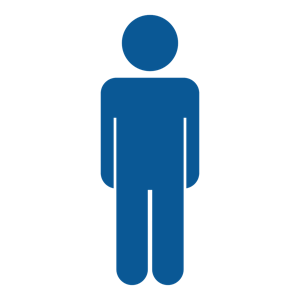 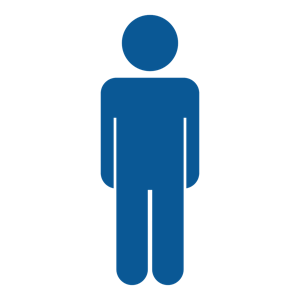 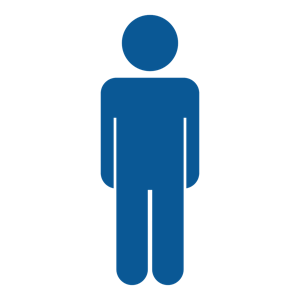 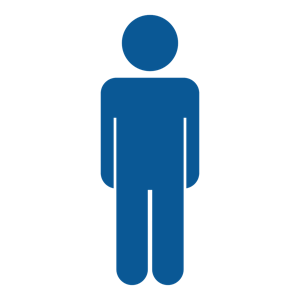 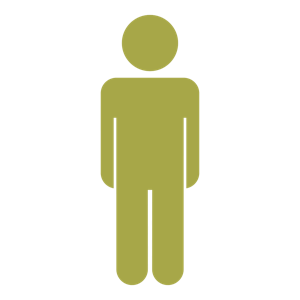 Up to 4 in every 5 cases of HCC is diagnosed in men1
1. Schutte K et al. Dig Dis. 2009;27:80-92.
HCC Disproportionately Impacts Racial Minorities and Results in Worse Outcomes in These Populations
Incidence by Race1
Survival by Race2
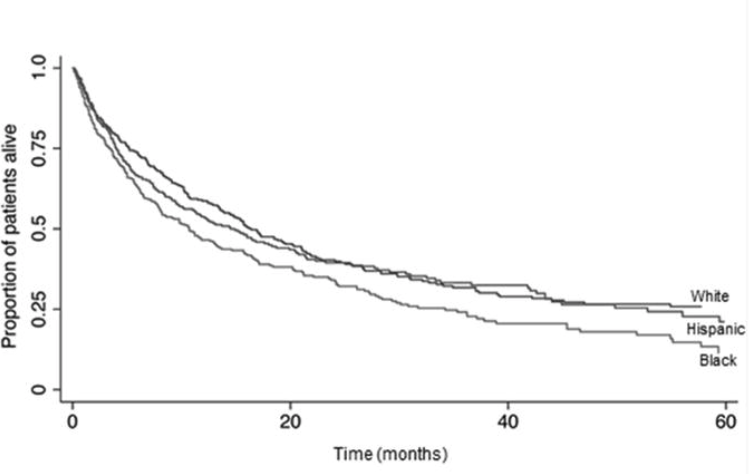 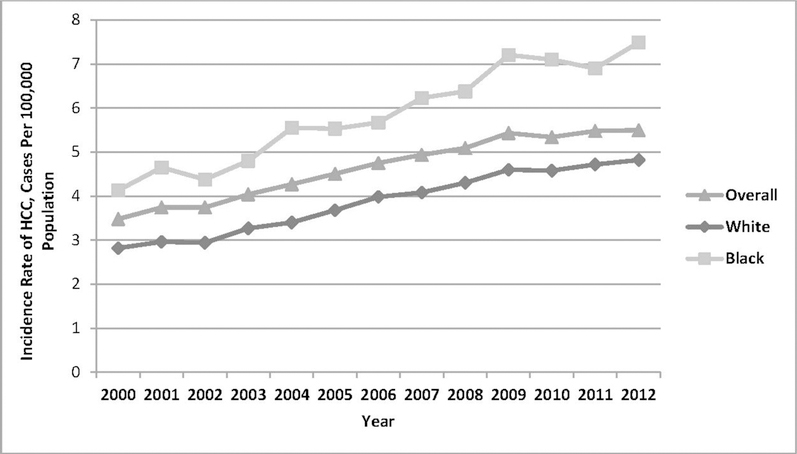 Franco RA et al. Am J Prev Med. 2018;55(5 Suppl 1):S40-S48. 
Rich NE et al. Clin Gastroenterol Hepatol. 2019;17(3):551-559.e1.
Causes of Disparities in HCC Incidence and Outcomes
Kim AK, Singal AG. Clin Liver Dis (Hoboken). 2015;4(6):143-145. 
Adler NE, Newman K. Health Aff (Millwood). 2002;21(2):60-76.
Pathophysiology
HCC Pathophysiology Is Complex and Varies by Etiology But Almost Always Involves Inflammation and Liver Regeneration
Aflatoxin B1 ingestion
HBV or HCV viral and/or host factors
NAFLD/NASH
HCV Viral and/or host factors
Alcohol
Lipotoxicity
p53 mutations
Inflammation
p53 inactivation
Oxidative stress
Cirrhosis
Expanded or altered stem cell compartment
Necrosis
Mutations and modulation of cancer signaling pathways
Cell proliferation and loss of growth control
Microenvironment changes
Regeneration
Genetic alterations and microenvironment changes
HCC
Farazi PA, DePinho RA. Nat Rev Cancer. 2006;6(9):674-687. 
Takakura K et al. Front Oncol. 2019;9:762.
HBV Is Directly Oncogenic, While HCV Typically Leads to HCC Only in the Context of Inflammation & Fibrosis
HBV infection
HCV infection
Note: Compared with HBV, HCV results in higher rates of chronic infection and higher rates of liver cirrhosis
Expression of  oncogenic viral proteins
Insertional mutagenesis caused by integration of HBV DNA into host genome
Host inflammatory response, leading to cycles of inflammation, necrosis, and regeneration
Cellular changes predisposing HBV- and HCV-infected individuals to HCC
Genetic instability
Decreased apoptosis
Immune evasion
Abnormal cell proliferation
Guerrieri F et al. Semin Liver Dis. 2013;33(2):147-156. 
Villanueva A. N Engl J Med. 2019;380;15:1450-1462.
Brar TS et al. In: Precision Molecular Pathology of Liver Cancer. Springer; 2017: 1-15.
NAFLD and NASH Can Lead to HCC Through Complex Inflammatory Pathways
NAFLD is the most common cause of liver disease worldwide
Visceral adiposity and insulin resistance leads to elevated levels of:
Free fatty acids
Proinflammatory cytokines (eg, IL-6, TNF-ɑ)
Insulin-like growth factor-1 (IGF-1)
These molecules activate several prooncogenic pathways, including:
mTOR
C-JUN
MAPK
JNK
NFκB
Brar TS et al. In: Precision Molecular Pathology of Liver Cancer. Springer; 2017: 1-15.
Activation of the RAS/MAPK Pathway and VEGF Signaling Is an Important Component of HCC Pathogenesis
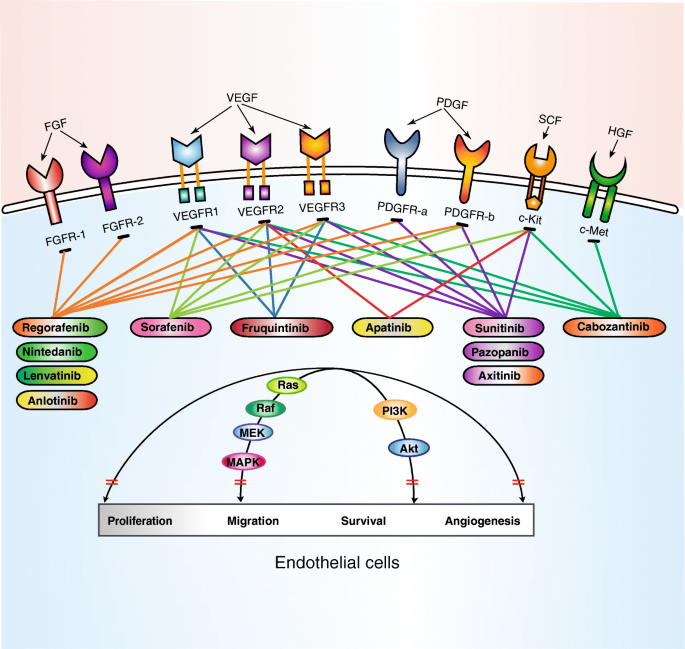 Abnormal growth factor signaling leads to increased levels of:
Neovascularization
Invasiveness
Metastasis
VEGFR-1 and VEGFR-2 are found on endothelial cells and initiate the proangiogenic signaling cascade
Image courtesy of Qin S et al. J Hematol Oncol. 2019;12:27. CC BY 4.0.
Brar TS et al. In: Precision Molecular Pathology of Liver Cancer. Springer; 2017: 1-15.
SCREENING
HCC Symptoms Are Often Nonspecific and May Only Present in Advanced Disease
Ferenci P et al. J Clin Gastroenterol. 2010:44(4):239-245.
Therefore, HCC Screening Is Recommended for High-Risk Populations
There is no universal definition of high risk; factors to consider include patient age, health status, function, and willingness and/or ability to adhere to a screening program
Marrero JA et al. Hepatology. 2018;68(2):723-750.
Kanwal F, Singal AG. Gastroenterology. 2019;157(1):54-64.
Implementation of HCC Screening Programs Can Improve Outcomes
HCC Screening & Early Tumor Detectiona
HCC Screening & Curative Treatmenta
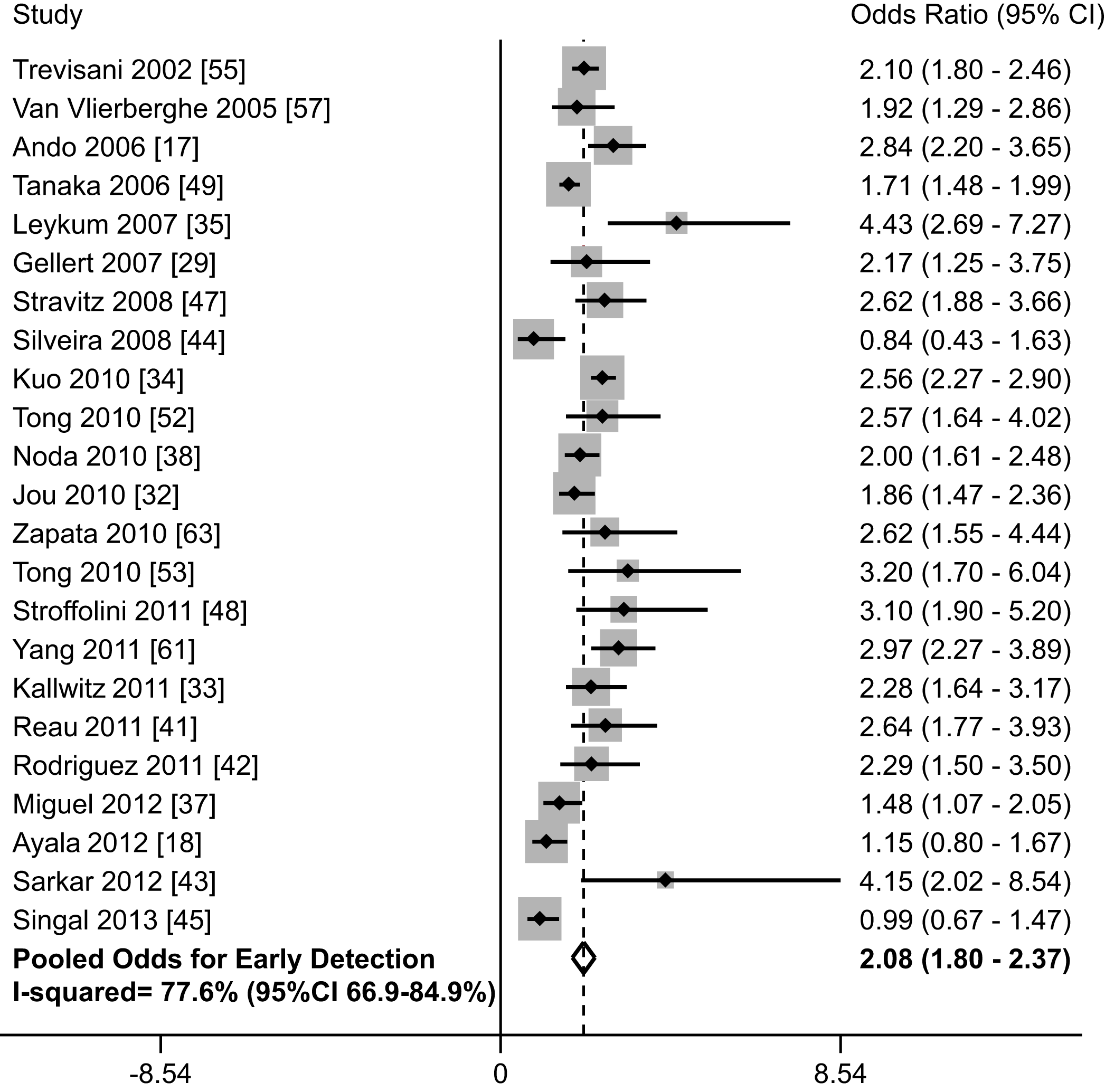 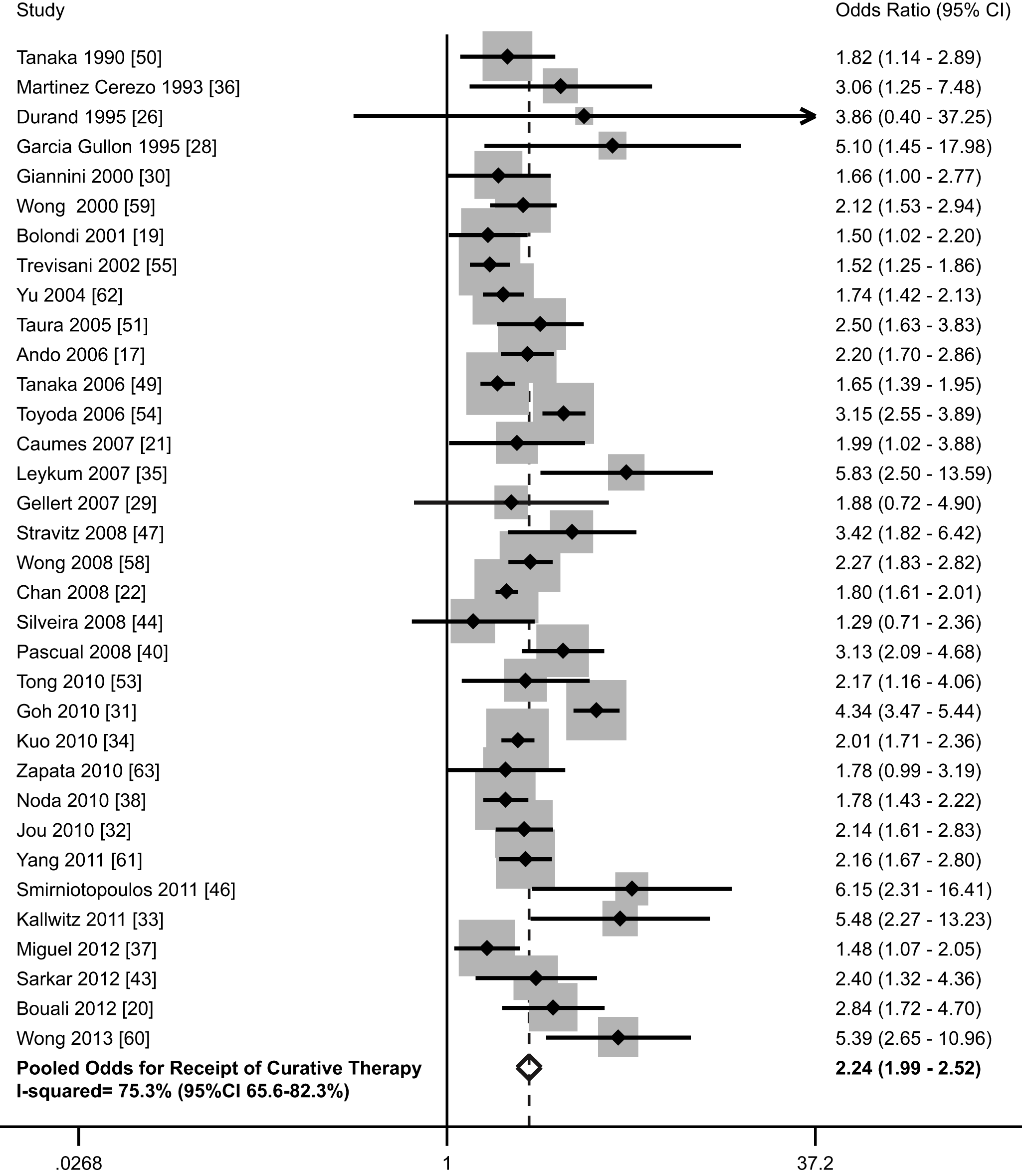 Early-stage
Advanced
aIn a meta-analysis conducted from 1990 through 2014 of 47 studies with 15,158 patients, including 6284 diagnoses of HCC with screening.
Images courtesy of Singal AG et al. PLoS Med. 2014;11(4):e1001624. CC BY 4.0.

.
Singal AG et al. PLoS Med. 2014;11(4):e1001624.
In a Randomized Controlled Trial, Screening Was Associated With Earlier Tumor Detection and Improved Survivala
aIn a randomized controlled trial of 18,816 patients aged 35 to 59 years with HBV infection or a history of chronic hepatitis in urban Shanghai.
Zhang BH et al. J Cancer Res Clin Oncol. 2004;130:417-422.
However, Screening Is Underused in Clinical Practice
About three-quarters of patients with cirrhosis do not receive HCC screeninga
The following factors have been shown to increase the likelihood of screening:
Management at subspecialty clinics
Patient, provider, and public health education initiatives
Reminder and recall systems
The following factors have been shown to decrease the likelihood of screening:
Alcohol-associated cirrhosis
NASH-associated cirrhosis
Possible Black race
Presence of medical comorbidities 
Ongoing alcohol use disorder
Proportion of patients undergoing screening
aIn a systematic review of cohort studies, 118,799 patients with cirrhosis were evaluated for receipt of screening.
Wolf E et al. Hepatology. 2020;10.1002/hep.31309.
Several Barriers to HCC Screening Have Been Identified
Other considerations include societal barriers of people at high risk for HCC (eg, immigrants, people who inject drugs, people with low socioeconomic status), which can impact health care access.
Singal AG et al. Clin Gastroenterol Hepatol. 2020;S1542-3565(20)30912-5. 
Simmons OL et al. Clin Gastroenterol Hepatol. 2019;17(4):766-773.
Guss DA, Mohanty SR. Transl Cancer Res. 2017;6(2).
Examples of Interventions to Improve Screening Rates
Engagement of key stakeholders, including PCPs, nurses, and radiologists
Electronic medical records reminders
Mailed outreach
Radiology-led recall
Nurse-led clinics
Wolf E et al. Hepatology. 2020;10.1002/hep.31309.
Orange Line:Assessment, Diagnosis, & Risk Stratification
HCC Assessment & Diagnosis
Abdominal Ultrasound Is Used to Screen Patients at High Risk for HCC
For high-risk patients, screening with abdominal ultrasound is recommended every 6 months
Screening ultrasound ± AFP
Selected high-risk patients
Consider:
Body habitus
Visibility of liver at ultrasound
Registration on transplant waiting list
Negative
Subthreshold
(<10 mm lesions)
Positive
(≥10 mm lesions or AFP ≥20 ng/mL)
Repeat screening in 6 months
Repeat screening in 3 to 6 months
Perform multiphase CT or MRI
AFP, alpha-fetoprotein.
Marrero JA et al. Hepatology. 2018;68(2):723-750.
The Addition of Alpha-Fetoprotein (AFP) Testing to Ultrasound Screening Can Improve Sensitivity
AFP is a protein found in fetal liver during early development
Levels of AFP in healthy adults are usually low
AFP elevation of 20 ng/mL or higher has been associated with the development and recurrence of HCC
However, AFP is not specific to HCC and may be elevated due to other conditions, such as benign liver disease and pregnancy
Sensitivity of Ultrasound With or Without AFP1,a
aIn a systematic review of 32 studies, 13,367 patients who were screened for HCC with or without AFP testing were enrolled, and sensitivity was assessed.
Tzartzeva K et al. Gastroenterology. 2018;154(6):1706-1718.e1.
Behne T, Sitki Copur M. Int J Hepatol. 2012;2012:859076. 
Marrero JA et al. Hepatology. 2018;68(2):723-750.
GALAD Is a Statistical Model Using AFP and Other Markers to Estimate the Risk of HCC in Individuals With Liver Disease
Germany
UK
Japan
Sensitivity and Specificity of GALAD Model Compared With Individual Biomarkers in Distinct Patient Cohorts
UK (within Milan criteria)
Japan (within Milan criteria)
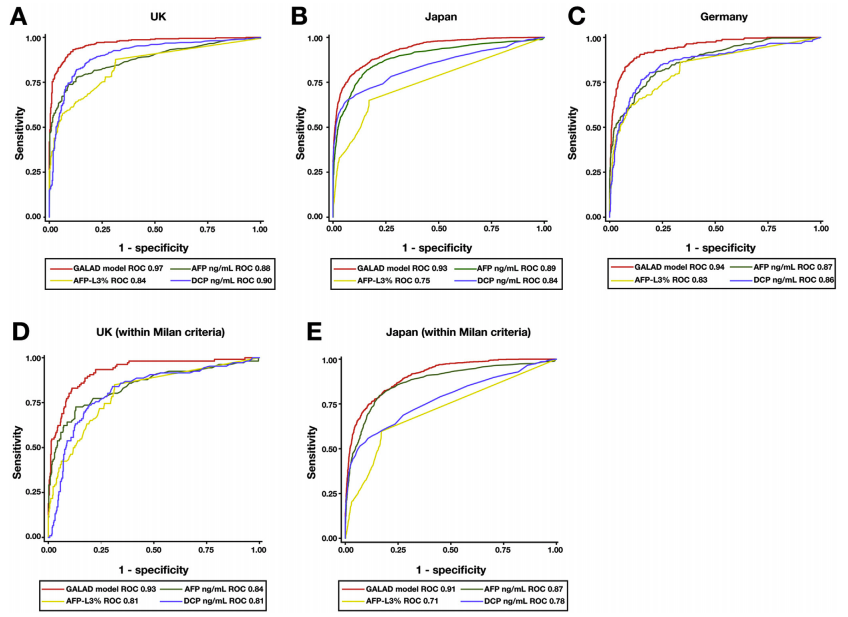 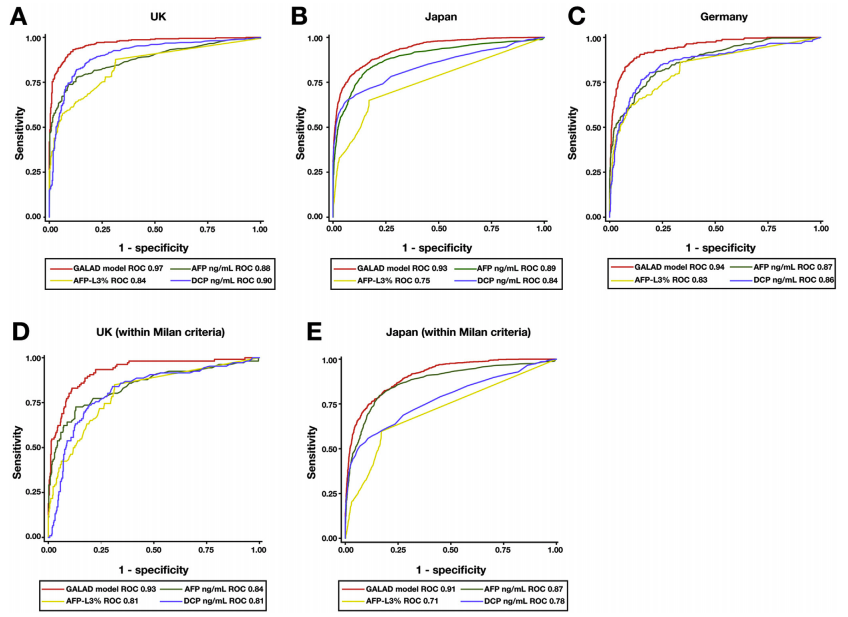 Berhane S et al. Clin Gastroenterol Hepatol. 2016;13:875-886.
In Patients at High Risk for HCC, Liver-Specific Contrast MRI Improved HCC Detection Rates1
aIn a trial of 407 patients with cirrhosis and annual risk of HCC >5% who underwent 1 to 3 biannual screening examinations with paired ultrasound and MRI with liver-specific contrast
Kim SY et al. JAMA Oncol. 2017;3(4):456-463.
For Those With Positive Ultrasound or AFP Results, Imaging With Multiphase CT or MRI Is Recommended
CT and MRI have similar diagnostic performance
Selection of imaging modality and contrast agent should consider:
Modality availability
Scan time,
Throughput
Scheduling urgency and backlog
Institution technical capability (MRI is more technically complex than CT)
Costs
Radiologist expertise and preference
Patient preference
Marrero JA et al. Hepatology. 2018;68(2):723-750.
Imaging Findings Should Be Performed, Interpreted, and Reported Through ACR LI-RADS
LI-RADS v2018 Classes
LI-RADS v2018 Major Criteria
APHE: enhancement in arterial phase definitely greater than that in background liver
Nonperipheral washout: relative hypointensity of lesion compared with background liver on the portal venous and delayed phases
Enhancing capsule: peripheral rim of smooth hyperenhancement in portal venous, transitional, or delayed phase
Threshold growth: diameter increase ≥50% in ≤6 months
Images courtesy of the American College of Radiology. CC BY-NC-ND 4.0.
American College of Radiology (ACR). 2018. Accessed November 19, 2020. https://www.acr.org/Clinical-Resources/Reporting-and-Data-Systems/LI-RADS.
Typical HCC With Arterial Phase Hypervascularity With Washout and Delayed Pseudocapsule Enhancement
Image courtesy of Balogh VJ et al. J Hepatocell Carcinoma. 2016;3:41-53. CC BY-NC 3.0.
Balogh VJ et al. J Hepatocell Carcinoma. 2016;3:41-53.
Risk of HCC and Overall Malignances by LI-RADS Category
van der Pol CB et al. Gastroenterology. 2019;156(4):976-986.
After Imaging, the LI-RADS Category Determines Next Steps
LI-RADS NC
Noncategorizable
LI-RADS 1
Definitely benign
LI-RADS 2
Probably benign
LI-RADS 3
Intermediate
LI-RADS 4
Probably HCC
LI-RADS 5
Definitely HCC
LI-RADS M
Malignant, not definitely HCC
Recommend multidisciplinary discussion for tailored workup
May include biopsy in most cases
Repeat or alternative diagnostic imaging in ≤3 months
HCC confirmed
Recommend multidisciplinary discussion for tailored workup
May include biopsy in select cases
Repeat or alternative diagnostic imaging in ≤3 months
Repeat or alternative diagnostic imaging in ≤3 months
Return to screening imaging in 6 months
Return to screening imaging in 6 months
Consider repeat diagnostic imaging in ≤6 months
Repeat or alternative diagnostic imaging in 3 to 6 months
Marrero JA et al. Hepatology. 2018;68(2):723-750.
Role of Biopsy & Histopathology
Liver Biopsy Has Been Associated With Several Risks
Pain and bleeding are the most common risks of liver biopsy
Other more serious risks are rare and include:
Hemorrhage
Perforation of gallbladder
Bile peritonitis
Hemobilia
Pneumothorax or hemothorax
The risk of needle track seeding of cancerous cells is also an important concern
Di Tommaso L et al. World J Gastroenterol. 2019;25(40):6041-6052.
Because of the Risks, Liver Biopsy Should Be Reserved for Select Patients
LI-RADS NC
Noncategorizable
LI-RADS 1
Definitely benign
LI-RADS 2
Probably benign
LI-RADS 3
Intermediate
LI-RADS 4
Probably HCC
LI-RADS 5
Definitely HCC
LI-RADS M
Malignant, not definitely HCC
Recommend multidisciplinary discussion for tailored workup
May include biopsy in most cases
Repeat or alternative diagnostic imaging in ≤3 months
HCC confirmed
Recommend multidisciplinary discussion for tailored workup
May include biopsy in select cases
Repeat or alternative diagnostic imaging in ≤3 months
Repeat or alternative diagnostic imaging in ≤3 months
Return to screening imaging in 6 months
Return to screening imaging in 6 months
Consider repeat diagnostic imaging in ≤6 months
Repeat or alternative diagnostic imaging in 3 to 6 months
Marrero JA et al. Hepatology. 2018;68(2):723-750.
Repeat Biopsies May Be Necessary
First FNB (n = 60)
Positive HCC
(n = 42)
Negative HCC
(n = 18)
Negative HCC
(n = 6)
Radiologic diagnosis. OLT.
Explant analysis (n = 1)
False negative: 30%
False negative: 38.9%
Second FNB
(n = 17)
Positive HCC
(n = 11)
Radiologic diagnosis. PEI.
No histologic confirmation (n = 1)
Third FNB
(n = 5)
Positive HCC
(n = 4)
Negative HCC
(n = 1)
Final diagnosis of HCC
(n = 60)
Radiologic diagnosis. OLT.
Explant analysis (n = 1)
FNA, fine needle aspiration; OLT, orthotopic liver transplantation; PEI, percutaneous ethanol injection.
Forner A et al. Hepatology. 2008;47(1):97-104.
Histopathology Can Be Used for Diagnosis, Prognostication, and Treatment Decision Making
Grade 1
Grade 2
Grade 3
Grade 4
Edmonson and Steiner grading
Microtrabecular
Pseudoglandular
Macrotrabecular
Compact
Common histopathologic patterns
Images courtesy of Rastogi A. World J Gastroenterol. 2018;24(35):4000-4013. CC BY-NC 4.0.
Rastogi A. World J Gastroenterol. 2018;24(35):4000-4013.
Tumor Grade Influences Outcomes, Including Survival
Image courtesy of Decaens T. World J Gastroenterol. 2006;12(45):7319-7325. CC BY-NC 4.0.
Decaens T. World J Gastroenterol. 2006;12(45):7319-7325.
BCLC Staging
BCLC Staging Is a Well-Accepted Classification Scheme for Clinical Trial Enrollment and Treatment Decision Making
BCLC staging classifies tumors based on several key clinical criteria:
Tumor size and number
Presence of portal vein invasion 
Presence of extrahepatic metastasis
Liver functional status (Child-Pugh score)
Performance status
BCLC classification was developed using randomized clinical trial data and the natural history of untreated HCC
Vogel A, et al. Ann Oncol. 2018;29(Suppl 4):iv238-iv255. 
Kinoshita A, et al. World J Hepatol. 2015;7(3):406-424.
BCLC Staging Ranges From 0 (Very Early Stage) to D (Terminal Stage)
HCC
Very early stage (0)
Single <2 cm
Preserved liver function (CP A)
PS 0-1
Early stage (A)
Single or 2-3 nodules <3 cm
Preserved liver function (CP A/B)
PS 0-1
Intermediate stage (B)
Multinodular
Preserved liver function (CP A/B)
PS 0-1
Advanced  stage (C)
Portal invasion/extrahepatic spread
Preserved liver function (CP A/B)
PS 1-2
Terminal stage (D)
Not transplantable
End-stage liver function
PS 3-4
Solitary
2-3 nodules
≤3 cm
Optimal surgical candidate
Transplant candidate
No
Yes
Yes
No
Treatment
Ablation
Resection
Transplant
Ablation
Systemic therapy
BSC
TACE
3 months
≥10 months
>5 years
>2.5 years
Survival
European Association for the Study of the Liver (EASL). J Hepatol. 2018;69(1):182-236.
Marrero JA et al. Hepatology. 2018;68(2):723-750.
BCLC Stage Is Correlated With Overall Survival
Survival, Excluding Those Who Received Transplantation in BCLC Da
Survival, Including Those Who Received Transplantation in BCLC Da
aIn a retrospective study of 359 newly diagnosed patients with HCC from a single center over a 14-year period, outcomes were assessed by stage at diagnosis.
D'Avola D et al. Ann Surg Oncol. 2011;18(7):1964-1971.
Concordance Among Staging Systemsa
Bolding indicates statistical significance.
aIn a retrospective cohort study of 320 newly diagnosed patients
Parikh ND et al. Clin Gastroenterol Hepatol. 2018;16(5):781-782.
The Hong Kong Liver Cancer Staging System Is Often Used for HCC Staging
ECOG 0-1, Child A-B
ECOG 2-4/ Child C
Early tumor, no EVM
Other tumors/
EVM
No EVM
EVM
Early tumor
Intermediate tumor
Locally advanced tumor
Child A
Child B
ECOG 1/
Child B
ECOG 0,
Child A
Child A
Child B
I
IIa
IIb
IIIa
IIIb
IVa
IVb
Va
Vb
Resection/
transplant/
ablation
Resection
TACE
BSC
Transplant
Systemic therapy/BSC
Systemic therapy
Treatment
Yau T et al. Gastroenterology. 2014;146(7):1691-700.e3. doi:10.1053/j.gastro.2014.02.032
The ITA.LI.CA Tumor Staging System Is a Relatively New and More Granular Staging Option
Farinati F et al. PLoS Med. 2016;13(4):e1002006.
Yellow Line:Systemic Therapies
TKIs
Until 2007, Few Therapies Were Available for the Management of HCC Due to the Poor Effectiveness of Cytotoxic Chemotherapy in HCC
In 2007, sorafenib was approved for use in 1L HCC, marking the first systemic option. Since then, tyrosine kinase inhibitors (TKIs) have been the primary agents for systemic management of HCC.
2005
2015
2020
Sorafenib
Approved for 1L unresectable
HCC (uHCC) 2007
Burroughs A et al. Lancet Oncol. 2004;5(7):409-18.
Marrero JA et al. Hepatology. 2018;68(2):723-750.
US Food & Drug Administration (FDA). April 27, 2017. Accessed November 25, 2020. https://www.fda.gov/news-events/press-announcements/fda-expands-approved-use-stivarga-treat-liver-cancer.
OS With SHARP and Asia-Pacific: Sorafenib vs Placebo1,2
SHARP1
Asia-Pacific2
Sorafenib (n = 150)
Median OS, 6.5 months
100
Sorafenib (n = 299)
Median OS, 10.7 months
100
Placebo (n = 76)
Median OS, 4.2 months
Placebo (n = 303)
Median OS, 7.9 months
75
75
Survival probability
50
50
Survival probability
HR = 0.69 (95% CI: 0.55-0.87) P < .001
25
25
HR = 0.68 (95% CI: 0.50-0.93)P = .014
0
0
14
0
4
6
8
2
10
12
16
0
2
4
6
8
10
12
14
16
18
20
22
18
Months
Months
Llovet JM et al. N Engl J Med. 2008;359(4):378-390.
Cheng AL et al. Lancet Oncol. 2009;10(1):25-34.
TKIs and Anti-VEGF Agents Have Been Shown to Inhibit Multiple Cancer Signaling Pathways
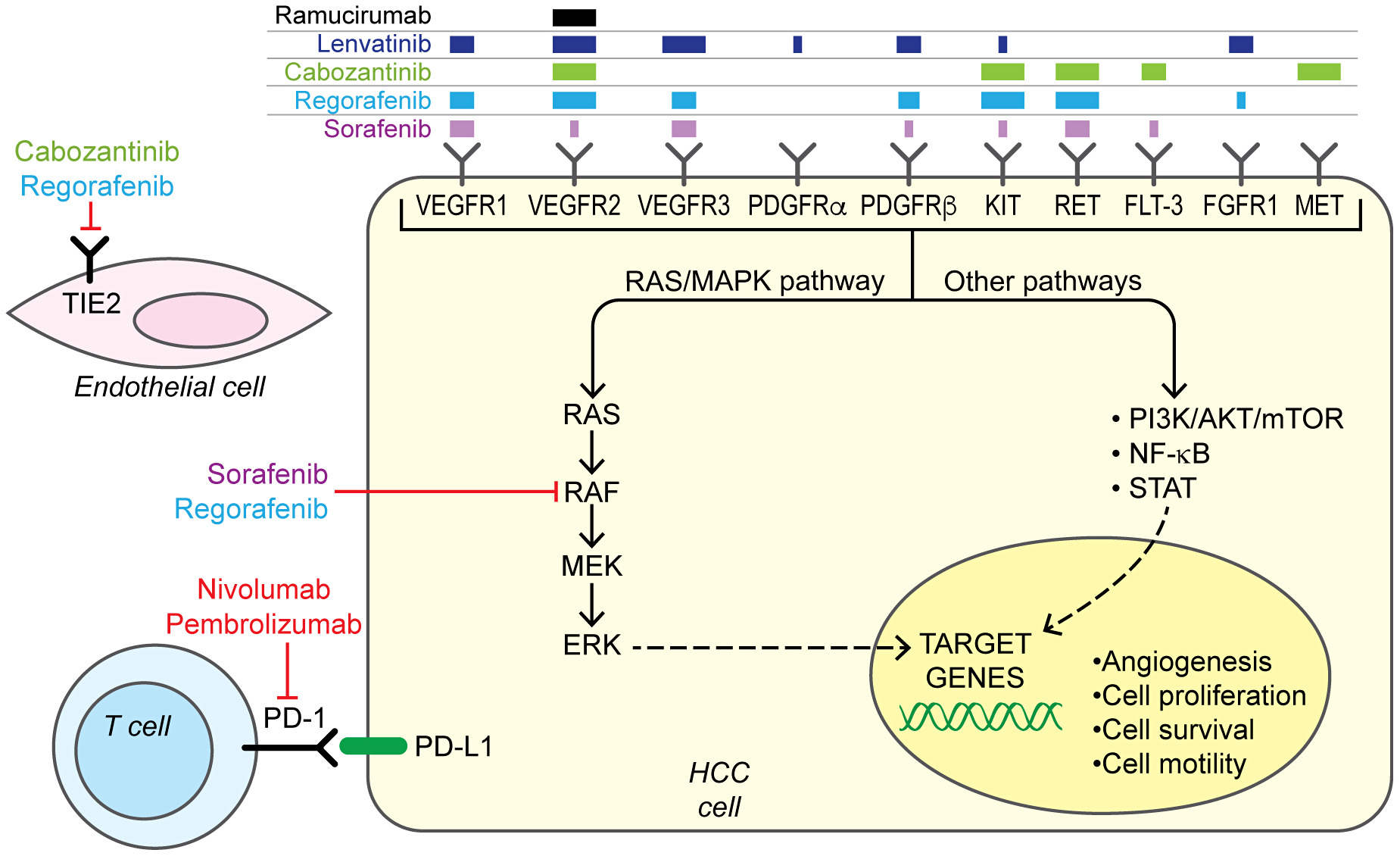 All TKIs approved for use in HCC act on the VEGFR2 receptor, which has antiangiogenic effects
The anti-VEGF ramucirumab specifically inhibits VEGFR2
Most of the TKIs block other pathways involved in cancer signaling, including TIE2
The multipathway effects of TKIs are responsible for the on- and off-target effects of these agents
Sarcognato S et al. Clin Liver Dis (Hoboken). 2019;14(2):62-65.
Over the Last 3 Years, Targeted Treatment Options Have Expanded Dramatically
2005
2015
2020
Ramucirumab
Approved for 2L HCC 
(AFP >400 ng/mL) May 2019
Regorafenib
Approved for 2L HCC April 2017
Sorafenib
Approved for 1L unresectable
HCC (uHCC) 2007
Lenvatinib
Approved for 1L uHCC August 2018
Lee A, Lee FC. Front Med. 2020;14(3):273-283.
Cabozantinib
Approved for 2L HCC January 2019
TKIs and Anti-VEGF Agents Improve Outcomes for Patients With HCC
Llovet JM et al. N Engl J Med. 2008;359(4):378-90.
Bruix J et al. Lancet. 2017;389(10064):56-66.
Kudo M et al. Lancet. 2018;391(10126):1163-1173.
Abou-Alfa GK et al. N Engl J Med. 2018;379(1):54-63.
Zhu AX et al. Lancet Oncol. 2019;20(2):282-296.
PD-1 Inhibitors
Immunotherapies Are Relatively New Options for HCC Treatment
Nivolumab
Approved for 2L HCC 
September 2017 (accelerated)
Pembrolizumab
Approved for 2L HCC 
November 2018 (accelerated)
Immunotherapy
2005
2015
2020
Ramucirumab
Approved for 2L HCC 
(AFP >400 ng/mL) May 2019
Regorafenib
Approved for 2L HCC April 2017
TKIs/anti-VEGF
Sorafenib
Approved for 1L unresectable
HCC (uHCC) 2007
Lenvatinib
Approved for 1L uHCC August 2018
Lee A, Lee FC. Front Med. 2020;14(3):273-283.
Cabozantinib
Approved for 2L HCC January 2019
Immune Checkpoint Inhibitors Activate Immune Responses
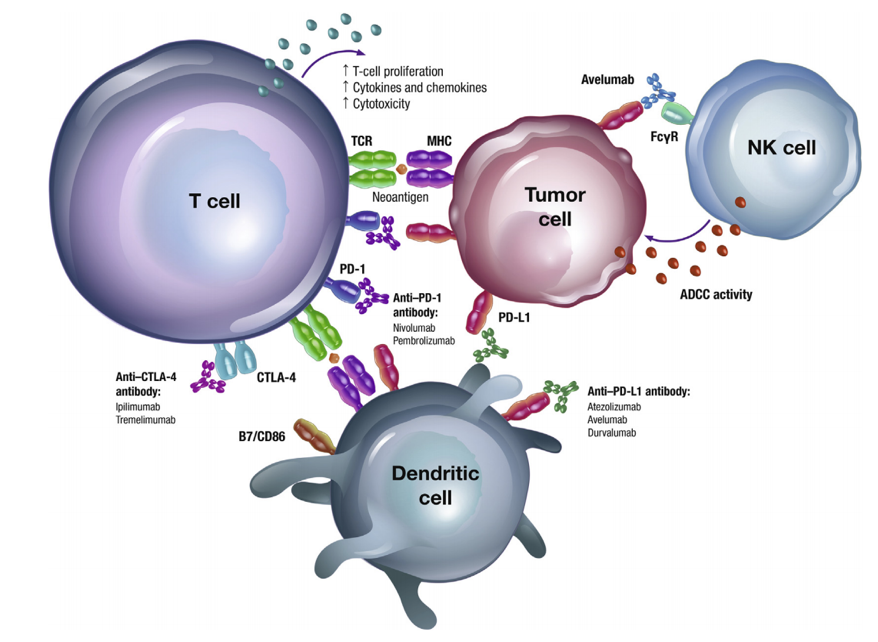 Inflammation and immune dysregulation are common in chronic liver disease and HCC
Immune checkpoint inhibitors target PD-1 and CTLA-4, resulting in increased activated T cells and reduced levels of immunosuppressive cells
Image courtesy of Taieb J et al. Cancer Treatment Rev. 2018;66:104-113. CC BY-NC-ND 4.0.
Kudo M. Oncology. 2017;92(Suppl 1):50-62. 
Taieb J et al. Cancer Treatment Rev. 2018;66:104-113.
The Cancer Genome Atlas Research Network. Cell. 2017;169(7):1327–1341.e23.
Although Single-Agent Immunotherapies Resulted in Response in a Phase 2 Trial, Primary End Points Were Not Reached in Phase 3
Nivolumab & CheckMate Trials
El-Khoueiry AB et al. Lancet. 2017;389(10088):2492-2592.
Yau T et al. Presented at ESMO 2020. Accessed November 25, 2020. https://oncologypro.esmo.org/meeting-resources/esmo-2019-congress/CheckMate-459-A-Randomized-Multi-Center-Phase-3-Study-of-Nivolumab-NIVO-vs-Sorafenib-SOR-as-First-Line-1L-Treatment-in-Patients-pts-With-Advanced-Hepatocellular-Carcinoma-aHCC.
Although Single-Agent Immunotherapies Resulted in Response in a Phase 2 Trial, Primary End Points Were Not Reached in Phase 3
Pembrolizumab & KEYNOTE Trials
Kudo M et al. J Clin Oncol. 2020;38(4_suppl):518.
Finn RS et al. J Clin Oncol. 2020;38(3):193-202.
Combination Therapy
Combination TKI-Immunotherapy Regimens Are Emerging Treatment Options for HCC
Nivolumab
Approved for 2L HCC 
September 2017 (accelerated)
Atezolizumab + bevacizumab
Approved for 1L HCC 
May 2020
Combination therapy
Pembrolizumab
Approved for 2L HCC 
November 2018 (accelerated)
Immunotherapy
2005
2015
2020
Ramucirumab
Approved for 2L HCC 
(AFP >400 ng/mL) May 2019
Regorafenib
Approved for 2L HCC April 2017
TKIs/anti-VEGF
Sorafenib
Approved for 1L unresectable
HCC (uHCC) 2007
Lenvatinib
Approved for 1L uHCC August 2018
Cabozantinib
Approved for 2L HCC January 2019
Lee A, Lee FC. Front Med. 2020;14(3):273-283.
US FDA. June 1, 2020. Accessed November 27, 2020. https://www.fda.gov/drugs/drug-approvals-and-databases/fda-approves-atezolizumab-plus-bevacizumab-unresectable-hepatocellular-carcinoma.
TKIs Have Been Shown to Upregulate PD-L1, Which May Lead to Treatment Resistance
Changes in PD-L1 Expression Before and After Sorafenib Treatment2,a
PD-L1 levels increase after sorafenib use
High PD-L1 expression levels have been linked with sorafenib resistance
It has been hypothesized that concurrent inhibition of PD-L1 and VEGF pathways may delay resistance and improve outcomes
aIn a study of 23 patients with HCC, matched tumor samples were evaluated for PD-L1 levels by immunohistochemistry (IHC) before and after administration of sorafenib.
Cheng H et al. Am J Cancer Res. 2019;9(8):1536-45.
Lu L-C et al. Liver Cancer. 2019;8:110-20.
VEGF Expression Can Inhibit the Effectiveness of Immunotherapy Through Immune Dysregulation
Use of antiangiogenic agents can paradoxically normalize tumor vasculature and reduce levels of hypoxia
In untreated tumor tissue, abnormal blood flow may facilitate tumor immune evasion
In treated tumor tissue, increased blood flow may improve the outcomes of immunotherapy
VEGF Affects Tumor Immune Response Through Multiple Pathways1
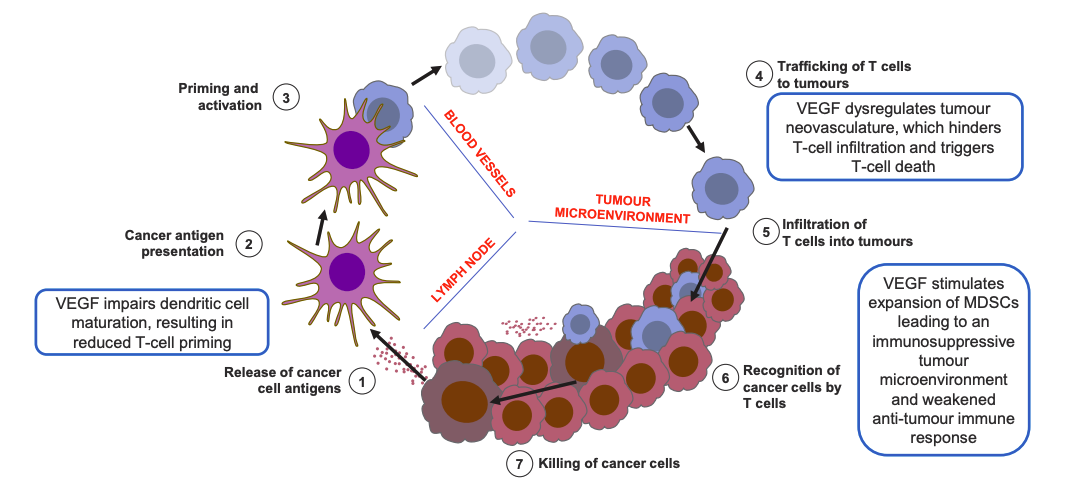 Image courtesy of Kudo M. Liver Cancer. 2020;9(2):119-137. CC BY-NC-ND 4.0.
Kudo M. Liver Cancer. 2020;9(2):119-137.
Maj E et al. Int J Oncol. 2016;49(5):1773-1784.
In the Phase 3 IMbrave150 Trial, Combination Atezolizumab-Bevacizumab Improved Survival
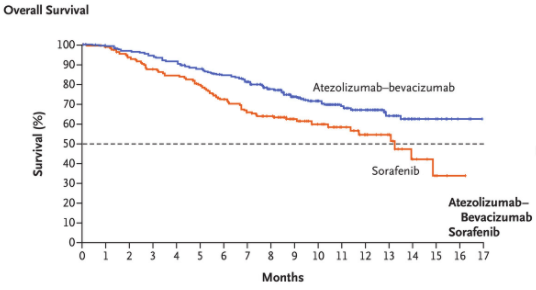 Enrolled 336 patients with untreated unresectable HCC
Randomized to atezolizumab (anti-PD-L1) and bevacizumab (anti-VEGF) or sorafenib
Combination atezolizumab-bevacizumab significantly improved PFS and OS compared with sorafenib
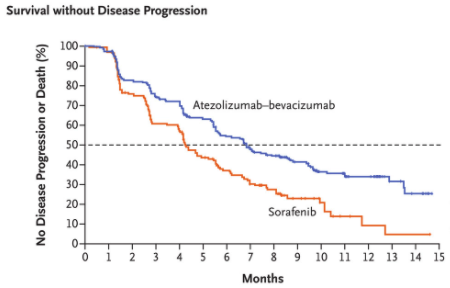 Finn RS et al. N Engl J Med. 2020;382(20):1894-1905.
Combination Therapy: AEs Occurred More Frequently With Atezolizumab/Bevacizumab Than With Sorafenib
High-grade AEs occurred in 38.0% of patients in the combination group compared with 30.8% in the sorafenib group
Hypertension was the most common grade 3 or 4 AE with atezolizumab/bevacizumab (15.2%), which was consistent with established safety data for bevacizumab
Finn RS et al. N Engl J Med. 2020;382(20):1894-1905.
Ongoing Combination Therapy Trials
ClinicalTrials.gov. Accessed January 15, 2021. https://clinicaltrials.gov/ct2/home.
Tumor Treating Fields (TTFields) Investigational Therapy
Introduction to Tumor-Treating Fields (TTFields)
TTFields is a noninvasive anticancer treatment used for glioblastomas and under investigation for HCC
TTFields delivers low-intensity, intermediate-frequency alternating electric fields through transducer arrays placed around the region of the tumor
TTFields have been shown to produce antimitotic effects, disrupting cell division
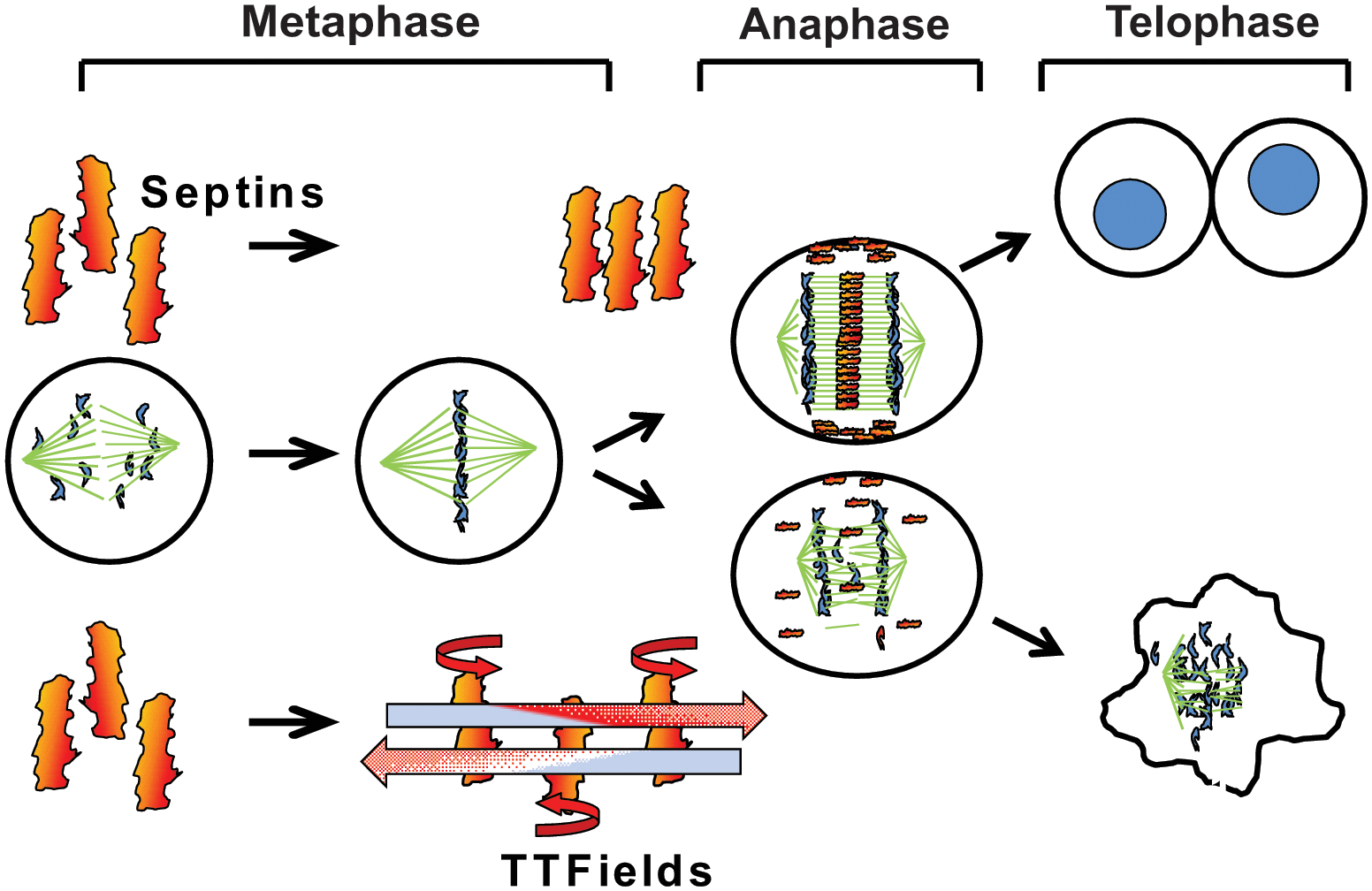 Image courtesy of Gera N et al. PLoS One. 2015;10(5):e0125269. CC BY 4.0.
Mun EJ et al. Clin Cancer Res. 2018;24(2):266-275.
Preclinical Findings With TTFields Plus Sorafenib
In vitro studies in HCC cell lines
TTFields at 150 kHz reduced cell counts by 53% to 64%
TTFields also reduced clonogenic potential by more than 70%
Combination with sorafenib significantly reduced cell counts compared with either treatment alone 
In vivo studies in rat model of HCC
TTFields at 150 kHz significantly decreased tumor growth
No TTFields-related adverse events were noted
Voloshin T et al. Int J Rad Oncol Biol Physics. 2020;108(3):E652.
HEPANOVA Trial: Ongoing Phase 2 Trial
Study population: 25 participants with newly diagnosed advanced HCC
BCLC stage, 0-C
Child-Pugh score, 5-8
ECOG PS, 0-2
Intervention: TTFields in combination with sorafenib (400 mg twice daily)
Primary outcome: ORR
Secondary outcomes: OS, PFS, DMFS, safety
In an early analysis of HEPANOVA, no unanticipated device-related serious AEs were reported, with most AEs related to the disease or systemic therapy
Primary results are expected in September 2021.
Effect of Tumor Treating Fields (TTFields, 150kHz) Concomitant With Sorafenib For Advanced Hepatocellular Carcinoma (HCC) (HEPANOVA). Updated July 29, 2020. Accessed February 22, 2021. https://clinicaltrials.gov/ct2/show/NCT03606590. 
Gkika E et al. Cancer Res. 2020;80(16):CT186.
Unresectable HCC Treatment algorithms
Treatment With Curative Intent Is the Preferred Option for Candidate Patients
Marrero JA et al. Hepatology. 2018;68(2):723-750. 
EASL. J Hepatol. 2018;69:182-236.
National Comprehensive Cancer Network (NCCN). Hepatobiliary cancer version 5.2020. August 4, 2020. Accessed November 27, 2020. https://www.nccn.org/professionals/physician_gls/pdf/hepatobiliary_blocks.pdf.
However, Many Patients Are Not Candidates for Resection, Emphasizing the Importance of Locoregional and Systemic Therapies
Resection is generally only considered in patients who meet the following criteria:
Disease confined to the liver without vascular invasion
Size and location of tumor(s) are amenable to resection
Underlying liver function is sufficient to prevent excessive morbidity and mortality
No clinically significant portal hypertension
Marrero JA et al. Hepatology. 2018;68(2):723-750.
Villanueva A. New Engl J Med. 2019;380;15:1450-1462.
Milan Criteria Can Be Used to Determine Transplantation Eligibility
Milan criteria1:
Single lesion ≤5 cm or ≤3 separate lesions, none larger than 3 cm
No evidence of vascular invasion
No regional nodal or distant metastases

Downstaging involves locoregional therapy to attempt to reduce tumor burden to within the Milan criteria. The following downstaging cases can result in priority listing2:
Single lesion, <8 cm in size
2-3 lesions, <5 cm
4-5 lesions, <3 cm
Mazzaferro V, et al. N Engl J Med. 1996;334(11):693.
Yao FY, et al. Hepatology. 2015;61(6):1968–1977.
Outcomes With Locoregional Therapy
Lencioni R. Hepatology. 2010;52(2):762-773.
With More Effective Systemic Therapies Available, Systemic Treatment Has Moved Earlier in the Treatment Paradigm
TACE-refractory uHCC
Old
TACE
Systemic therapy
TACE rechallenge(s)
BCLC C
BCLC B
TACE
Systemic therapy
New
TACE-refractory uHCC
Kudo M. Cancers (Basel). 2018;10(11):412.
Systemic Therapy Sequencing Has Become Increasingly Complex
Regorafenib
Cabozantinib
Sorafenib
Different systemic option?
RamucirumabAFP ≥400 ng/mL only
BSC
TACE-refractory or unsuitable for TACE
Lenvatinib
Atezolizumab/
bevacizumab
Nivolumab
Nivolumab + ipilimumab
Pembrolizumab
Kudo M. Cancers (Basel). 2018;10(11):412. 
NCCN. Hepatobiliary cancer version 5.2020. August 4, 2020. Accessed November 27, 2020. https://www.nccn.org/professionals/physician_gls/pdf/hepatobiliary_blocks.pdf. 
Roderburg C et al. Fut Med. 2020;7(2).
Blue Line:Multidisciplinary Care
Multidisciplinary care team
With the Availability of Novel Agents, Treatment Selection and Sequencing for HCC Has Become More Complex
Medical 
oncologist
Diagnostic
radiologist
Interventional
radiologist
Tumor Registry
Transplant
Surgeon
Hepatologist
research 
coordinator
Nutrition 
specialist
Cancer 
support 
groups
Radiation oncologist
Patient with HCC
Surgicaloncologist
Liver
pathologist
Byrd K et al. Semin Liver Dis. 2021;10.1055/s-0040-1719178.
Oncologynurse
Palliativecare
Implementation of a Multidisciplinary Care Team Improves HCC Outcomes
Survival by Receipt of Treatment Before Initiation of MDT (Blue) or After (Yellow)2
The development of a multidisciplinary care team has been shown to improve patient outcomes in several distinct ways1,2:
Increase the detection of stage I and stage II disease 
Higher rates of curative treatment 
Higher rates of palliative treatment 
Longer overall survival
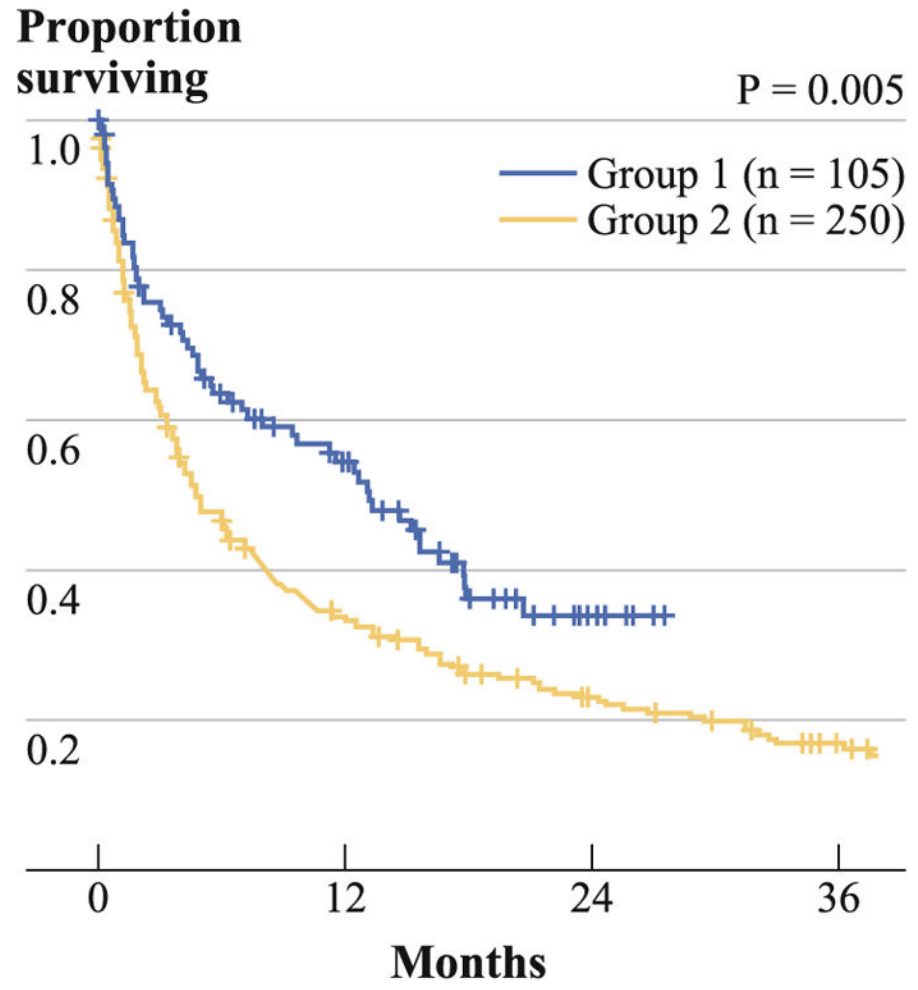 Chang TT et al. HPB (Oxford). 2008;10(6):405-411.
Yopp AC et al. Ann Surg Oncol. 2014;21(4):1287-1295.
MKI AEs
TKIs Have Been Associated With Relatively High Rates of Adverse Events That Can Be Dose-Limiting
Up to ~50% of patients who receive TKIs for HCC require dose interruptions, reductions, or withdrawal due to adverse events
The most commonly reported treatment-related adverse events include:
Diarrhea
Fatigue
Hand-foot-skin reaction (HFSR)
Hypertension
With appropriate monitoring, counseling, and management, many TKI-related adverse events can be prevented or alleviated.
Winters AC et al. Clin Liver Dis. 2020;24(4):755-769.
TKI-Associated Diarrhea
Diarrhea is reported in more than one-third of patients receiving TKIs
May be more common in patients with sarcopenia
Management recommendations and considerations
For those with hepatic encephalopathy, adjust lactulose doses if diarrhea occurs
Limit caffeine and dairy
Keep a food diary to document and avoid trigger foods
Consider loperamide for those refractory to supportive care
Winters AC et al. Clin Liver Dis. 2020;24(4):755-769.
TKI-Associated HFSR
HFSR is a common cause of dose reduction and is characterized by painful hyperkeratotic rash in areas of high friction (typically hands and feet)
Management recommendations and considerations
Monitor closely for development of symptoms
Use emollients on hands and feet
Avoid tight shoes and bare feet
Regular pedicures and manicures to remove hyperkeratotic skin
Avoid hot water
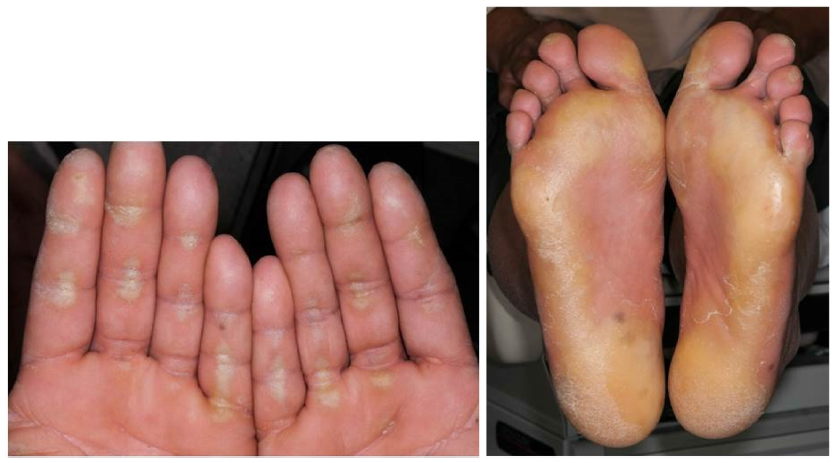 Image courtesy of Weitzman S, Cabanillas M. Cancer Manag Res. 2015;2015:265-78. CC BY-NC 3.0.
Winters AC et al. Clin Liver Dis. 2020;24(4):755-769.
TKI-Associated Hypertension
Hypertension has been reported in about one-quarter of patients treated with TKIs
The presence of hypertension is suggestive of treatment effectiveness
Management recommendations and considerations
Treat any preexisting hypertension before initiating TKIs
Monitor blood pressure every 2 to 3 weeks
Promptly initiate standard antihypertensive agents as needed
Winters AC et al. Clin Liver Dis. 2020;24(4):755-769.
TKI-Associated Hepatic Dysfunction
Elevated levels of bilirubin and transaminases have been reported with regorafenib
Management recommendations and considerations
On elevation, monitor twice weekly for 2 weeks and then weekly for a month to ensure levels return to baseline
Delay treatment if levels rise to grade 2 (>2.5-5.0 x ULN for AST/ALT; 1.5–3.0 x ULN for bilirubin)
Winters AC et al. Clin Liver Dis. 2020;24(4):755-769.
irAEs
Checkpoint Inhibitors Have Been Associated With Immune-Related Adverse Events (irAEs)
irAEs have been attributed to immune activation caused by checkpoint inhibition
irAEs are often monitored with glucocorticoids or other immunosuppressive regimens
Immune-related hepatitis is of particular concern for patients receiving checkpoint inhibitors for HCC
Winters AC et al. Clin Liver Dis. 2020;24(4):755-769.
Immune-Related Hepatitis Presentation
Up to 21% of those treated with checkpoint inhibitors experience immune-related hepatitis
Typically presents with elevated transaminase levels between 6 and 14 weeks after treatment initiation
Most common reason for checkpoint inhibitor discontinuation 
Elevated transaminase levels should prompt consideration of the following conditions to prevent unnecessary immunosuppressive treatment:
Drug-related liver injury
Herbal supplement use
Alcohol use
Opportunistic infection (eg, EBV)
Thromboembolism
Progression of underlying liver disease or HCC
Recommended Testing for Elevated Transaminases

Viral hepatitis serologies
EBV and CMV PCR
Autoantibody testing
Ultrasound or CT imaging
Liver biopsy (for grade 3 and higher hepatotoxicity)
Winters AC et al. Clin Liver Dis. 2020;24(4):755-769.
Management of Immune-Related Hepatitis Varies According to Grade
Grade 1
Grade 2
Grade 3 or 4
Continue checkpoint inhibitor if asymptomatic
Discontinue other hepatotoxic medications and alcohol use
Check hepatitis serologies
Abdominal imaging with ultrasound or CT/MRI
Monitor liver tests 1-2 times per week until resolution
Withhold checkpoint inhibitor
Discontinue other hepatotoxic medications and alcohol use
Check hepatitis serologies
Abdominal imaging with ultrasound or CT/MRI
Monitor liver tests every 3 days
Resume checkpoint inhibitor if tests return to grade 1 or lower
Discontinue checkpoint inhibitor, other hepatotoxic medications, and alcohol use
Intravenous prednisone (1-2 mg/kg/day or equivalent)
Hepatology consultation and liver biopsy
Abdominal imaging with ultrasound or CT/MRI
Rule out acute hepatitis
Serum drug panel (acetaminophen and salicylate)
Monitor liver tests daily
Persistent (after 3-5 days) elevation
Progressive elevation
Persistent (after 3-5 days) elevation
Progressive elevation
Initiate oral prednisone (0.5-1 mg/kg or equivalent)
Referral to hepatology for consideration of liver biopsy for persistent elevation
Add MMF (500-1000 mg twice daily)
In patients who respond, taper prednisone over 4-6 weeks
Discontinue MMF when prednisone tapered to 10 mg daily
Tacrolimus should be reserved for MMF-refractory patients
Monitor liver tests until resolution
Grover S et al. Am Soc Clin Oncol Educ Book. 2018;38:13-19.
For Those With Grade 1 or 2 Immune-Related Hepatitis Who Improve, Checkpoint Inhibitor Can Be Resumed
Taper prednisone over 1 month or longer
Checkpoint inhibition can be resumed when liver tests are grade 1 or lower and prednisone is dosed at 10 mg/day or less
Liver tests should be monitored 1 to 2 times per week until resolution
Patients with grade 3 or 4 immune-related hepatitis should not be restarted on checkpoint inhibition.
Grover S et al. Am Soc Clin Oncol Educ Book. 2018;38:13-19.